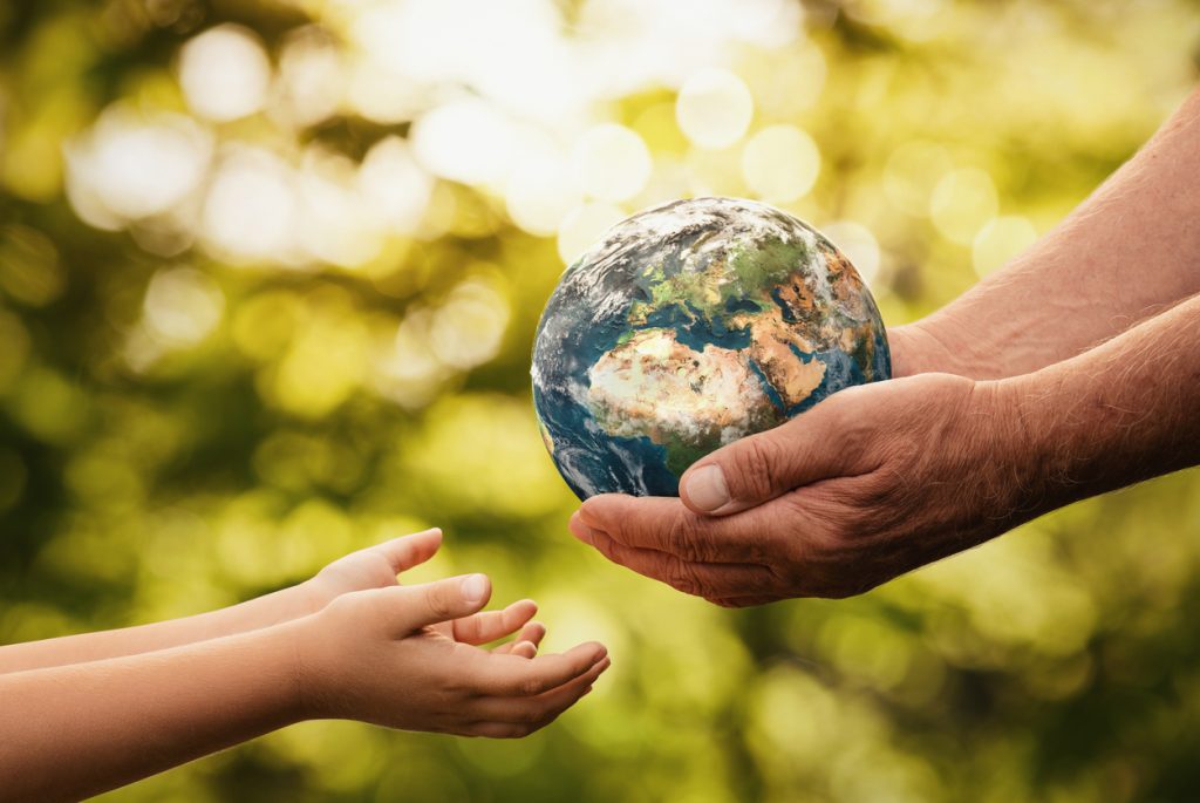 4th COEE 
IPBeja | May 14 to 17, 2024
PRESENTATION 
TITLE
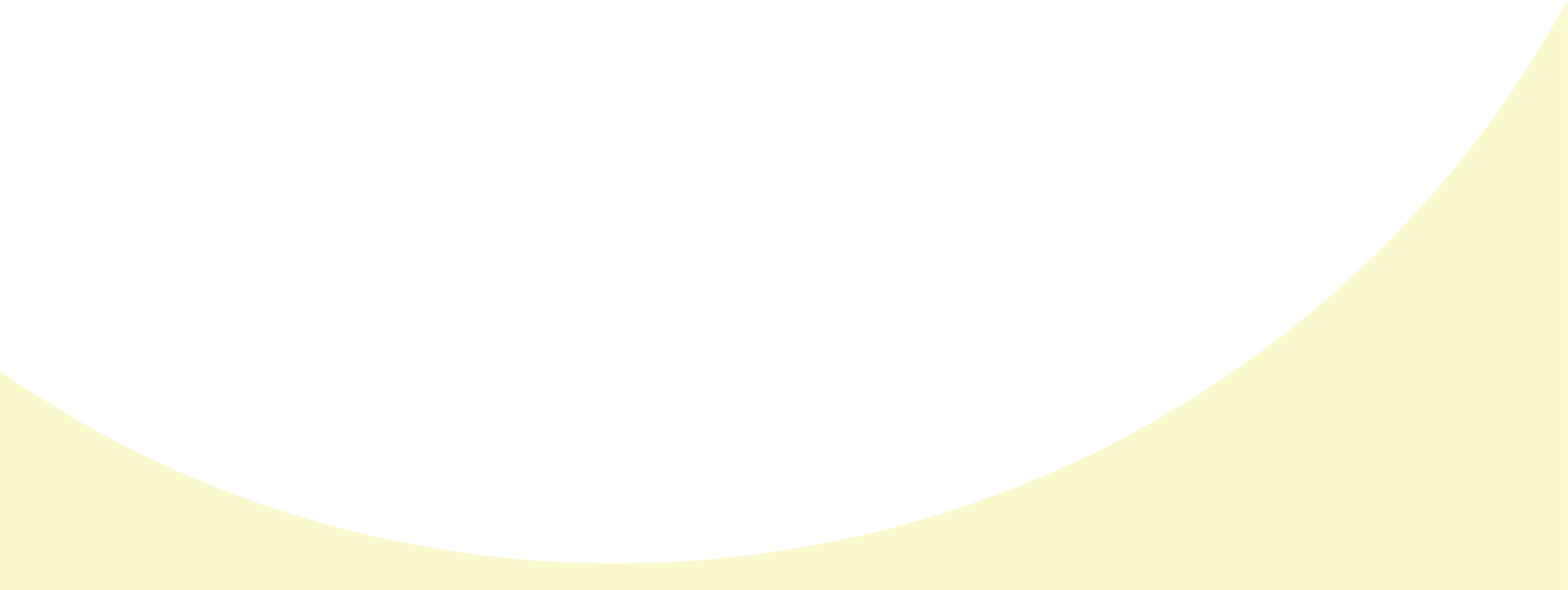 A. SURNAME1; A. SURNAME1; A. SURNAME2 
 1 – Affiliation - email@ipbeja.pt
2 – Affiliation - email@instituicao.pt
ORGANIZERS:
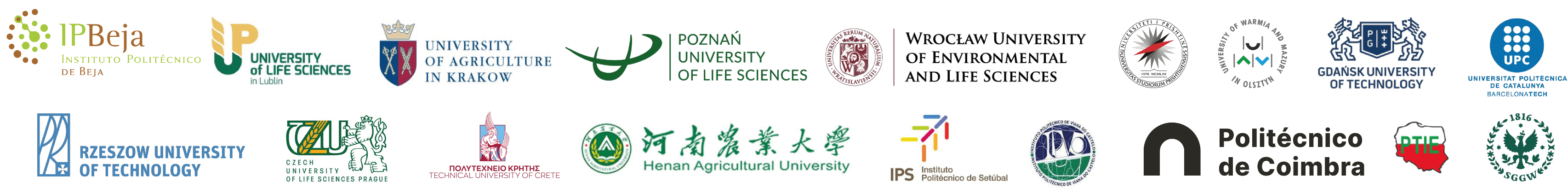 Slide Title – Presentation
Donec quam felis, ultricies nec, pellentesque eu, pretium quis, sem. Nulla consequat massa quis enim. Donec pede justo, fringilla vel, aliquet nec, vulputate eget, arcu. In enim justo, rhoncus ut, imperdiet a, venenatis vitae, justo.

Nullam dictum felis eu pede mollis pretium. Integer tincidunt. Cras dapibus. Vivamus elementum semper nisi. Aenean vulputate eleifend tellus.
Aenean leo ligula, porttitor eu, consequat vitae, eleifend ac, enim. Aliquam lorem ante, dapibus in, viverra quis, feugiat a, tellus. Phasellus viverra nulla ut metus varius laoreet. Quisque rutrum. Donec quam felis, ultricies nec, pellentesque eu, pretium quis, sem.

Nulla consequat massa quis enim. Donec pede justo, fringilla vel, aliquet nec, vulputate eget, arcu. In enim justo, rhoncus ut, imperdiet a, venenatis vitae, justo. Nullam dictum felis eu pede mollis pretium. Integer tincidunt.
09.04.2024
4th COEE, Beja
2
Slide Title – Presentation
09.04.2024
4th COEE, Beja
3
Slide Title – Presentation
09.04.2024
4th COEE, Beja
4
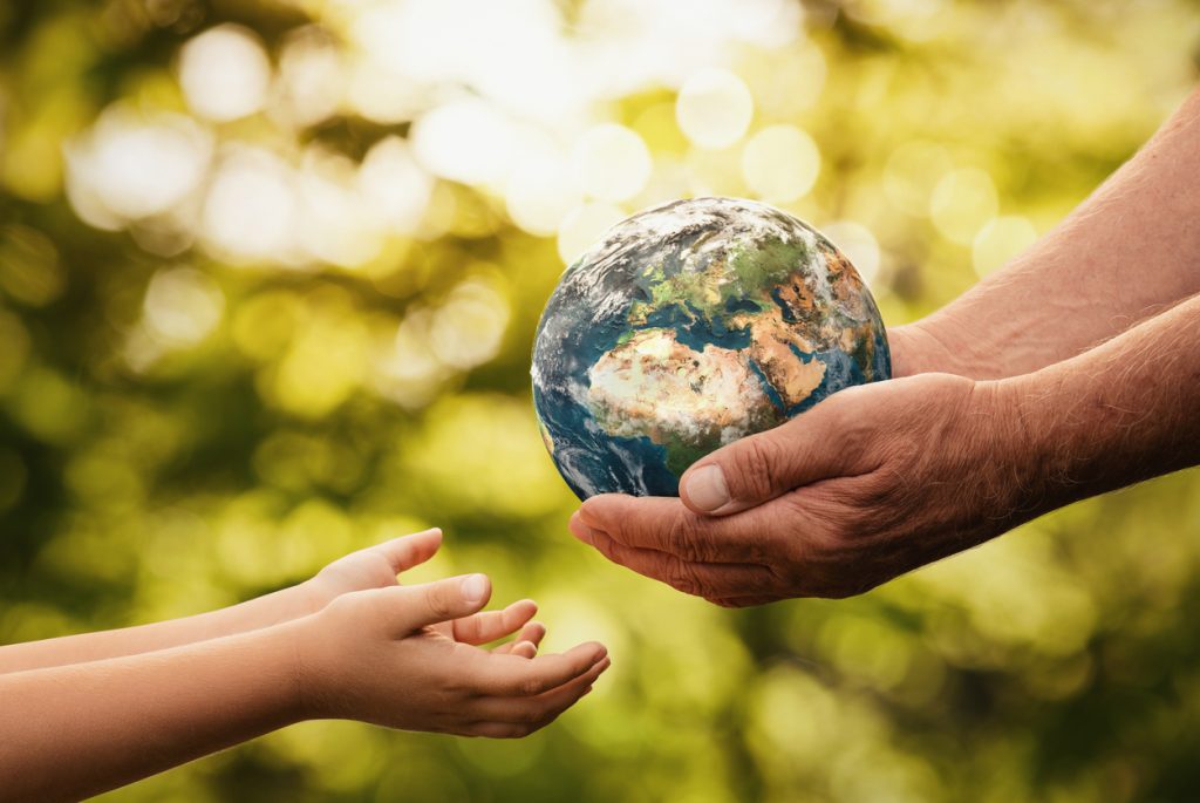 Acknowledgments
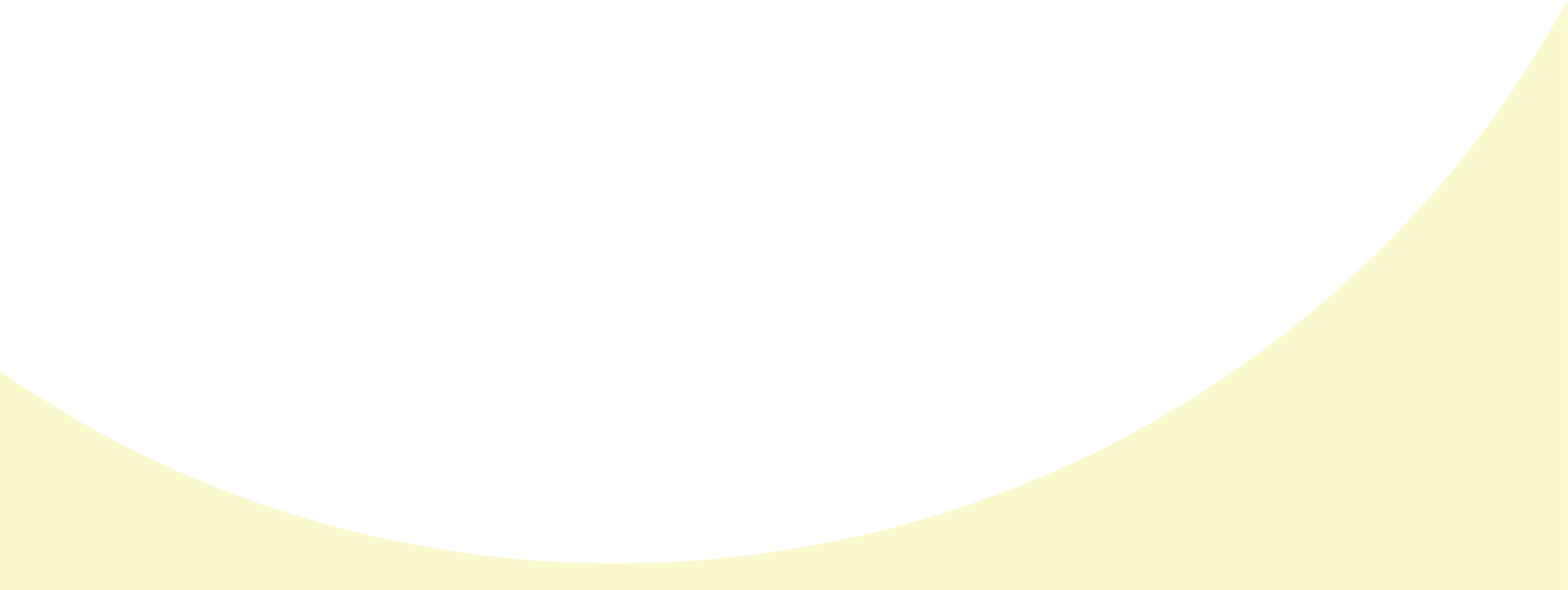 ORGANIZERS:
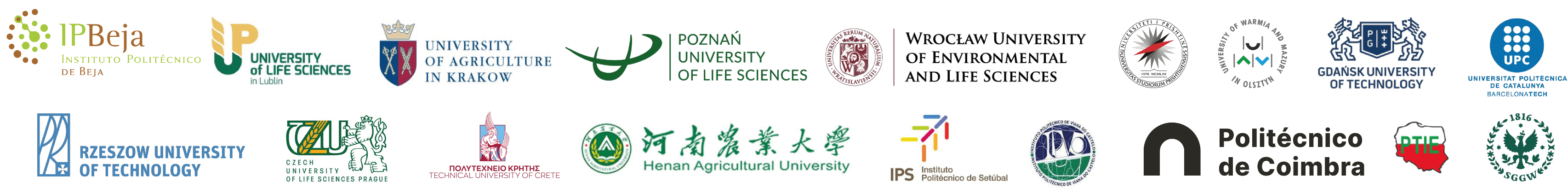